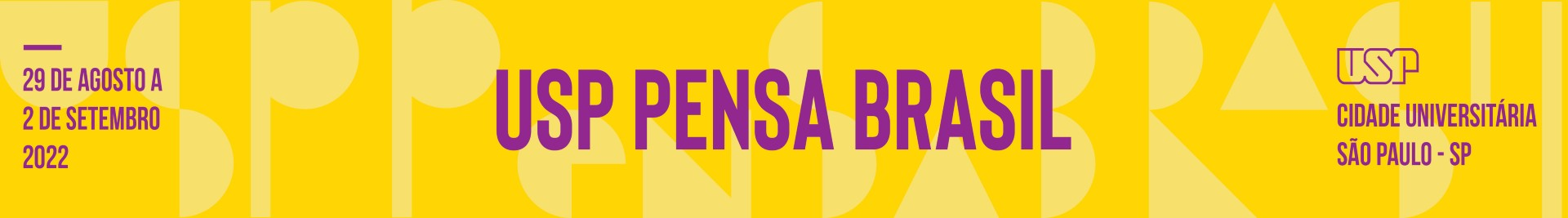 Ciclo de Painéis
PROGRAMA EIXOS TEMÁTICOS EM PAUTA - PROETUSP
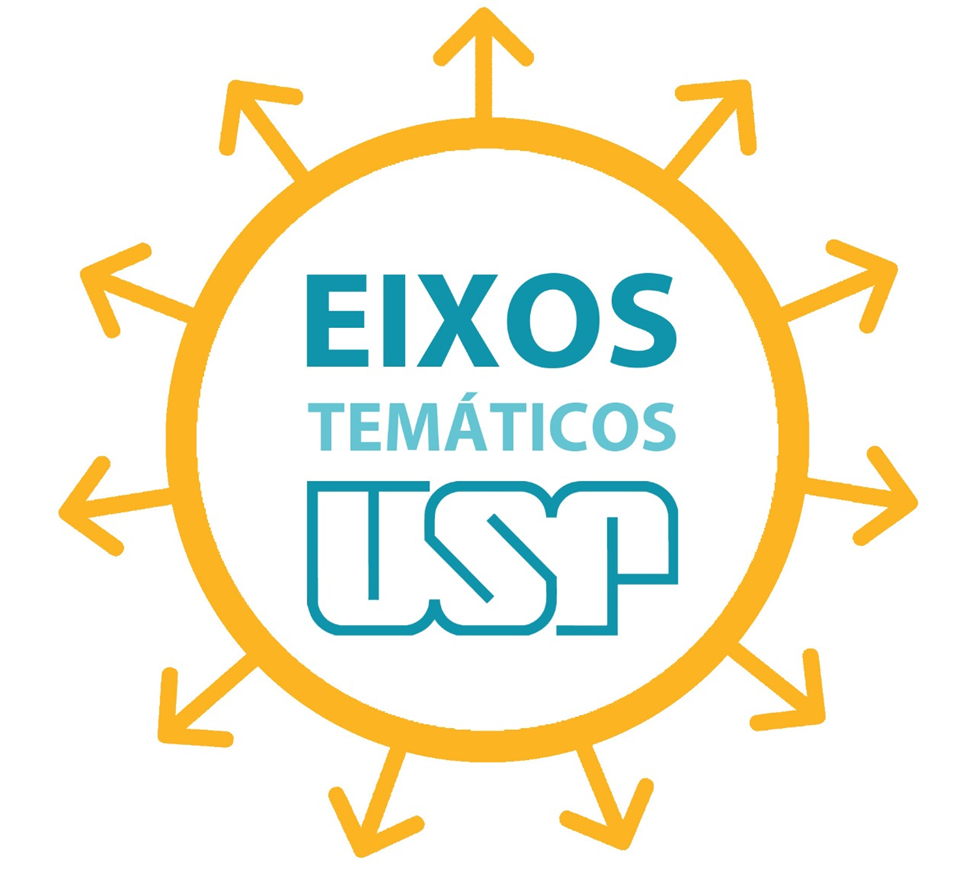 30 de agosto a 1o de setembro 2022
Auditório István Jancsó
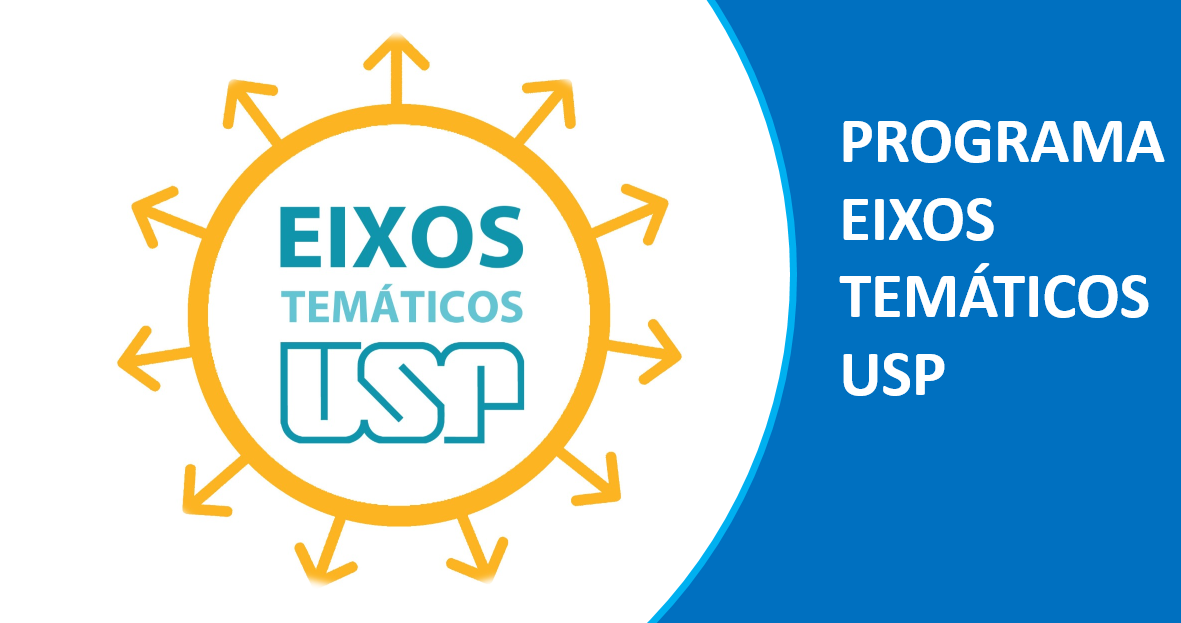 EDUCAÇÃO
CENÁRIO
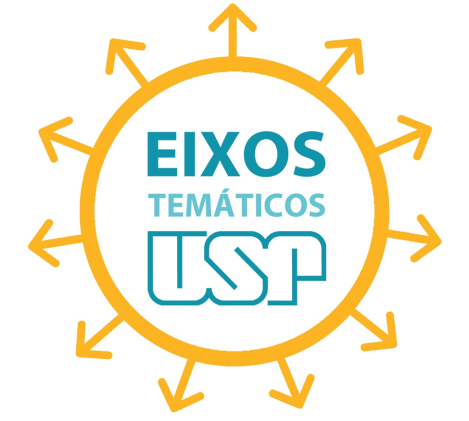 Neoliberal
Globalizado
Multicultural
Desigual
Meio ambiente
ESCOLA
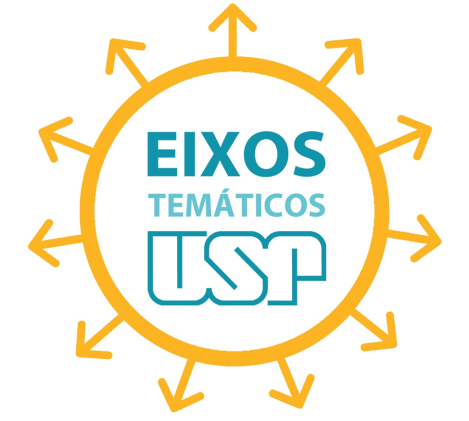 Democratização do acesso
Nova função
Precariedade
Processo de homogeneização
DESAFIO
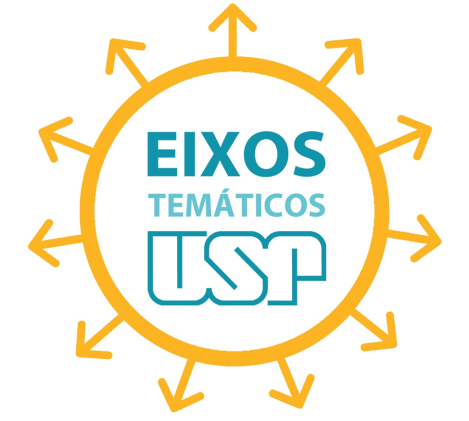 Construir uma sociedade menos injustiça
CONCEITOS
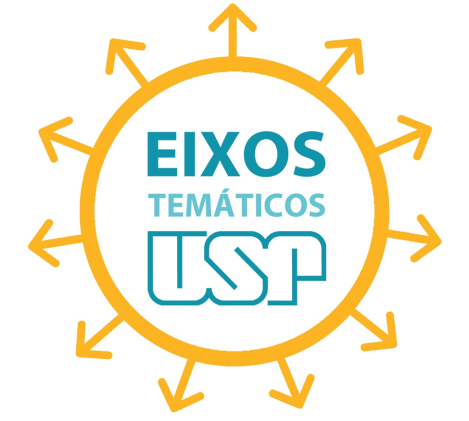 Diferença
Currículo
Conhecimento
PROPOSIÇÕES
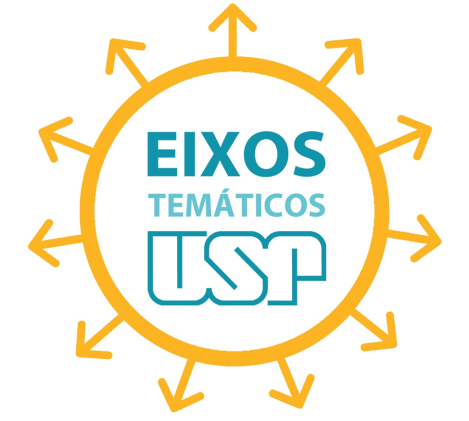 Valorizar o(a) professor(a) e a docência
Proporcionar infraestrutura adequada
Conceber e implementar políticas curriculares inclusivas
DESDOBRAMENTOS
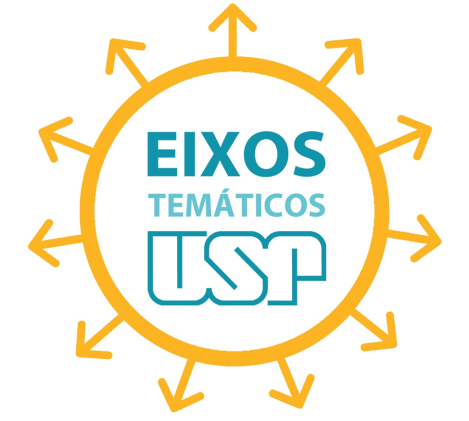 Produzir experiências curriculares que: 
façam dialogar conhecimentos diversos
qualifiquem a leitura da realidade e subsidiem intervenções
coloquem em circulação outras representações, outros significados
Eixo Educação – Participantes
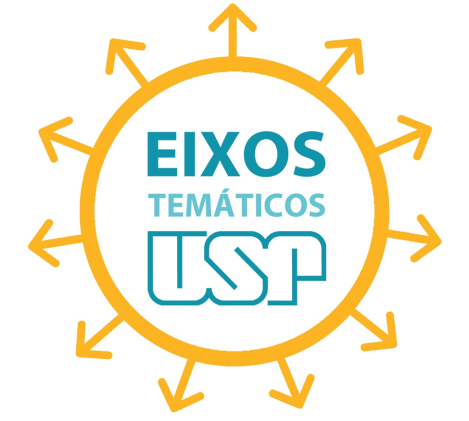 Coordenadores
Marcos Garcia Neira
Tadeu Fabricio Malheiros
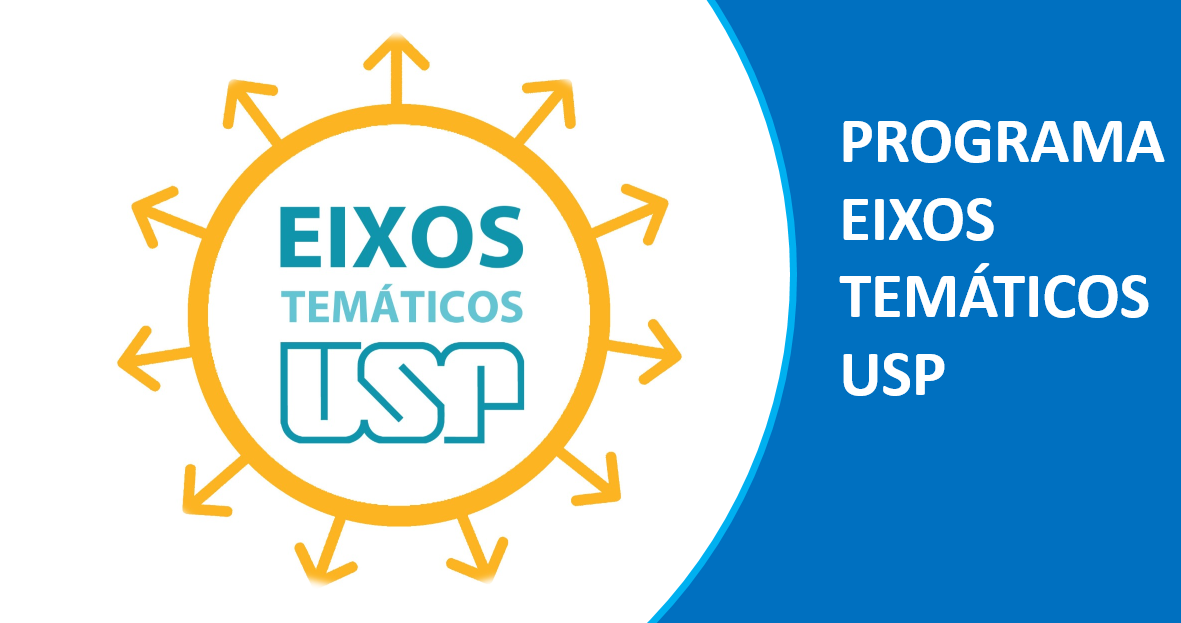 EDUCAÇÃO